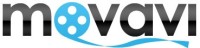 Презентация к уроку информатики в 7 классе по теме
«Movavi Video Editor 9. Создаем слайд-шоу»
Автор материала: 
Энгельгардт Эльвира Эдуардовна
Студенка (бакалавр) 3 курса,
психолого-педагогического факультета,
Кафедра информационных технологий обучения и непрерывного образования
Институт педагогики, психологии и социологии 
Сибирского Федерального Университета (ИППС СФУ)
г. Красноярск, 2015 год
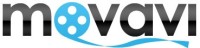 Создаем слайд-шоу
Movavi Video Editor 9
Начало работы
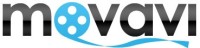 Отбираем интересные фотографии, выделяем их и переносим сразу на рабочее окно. При этом будет предложено создать слайд-шоу, настроив тип переходов между фотографиями, длительность переходов и показа слайда. Можно выбрать один тип переходов либо доверить их случайному выбору.
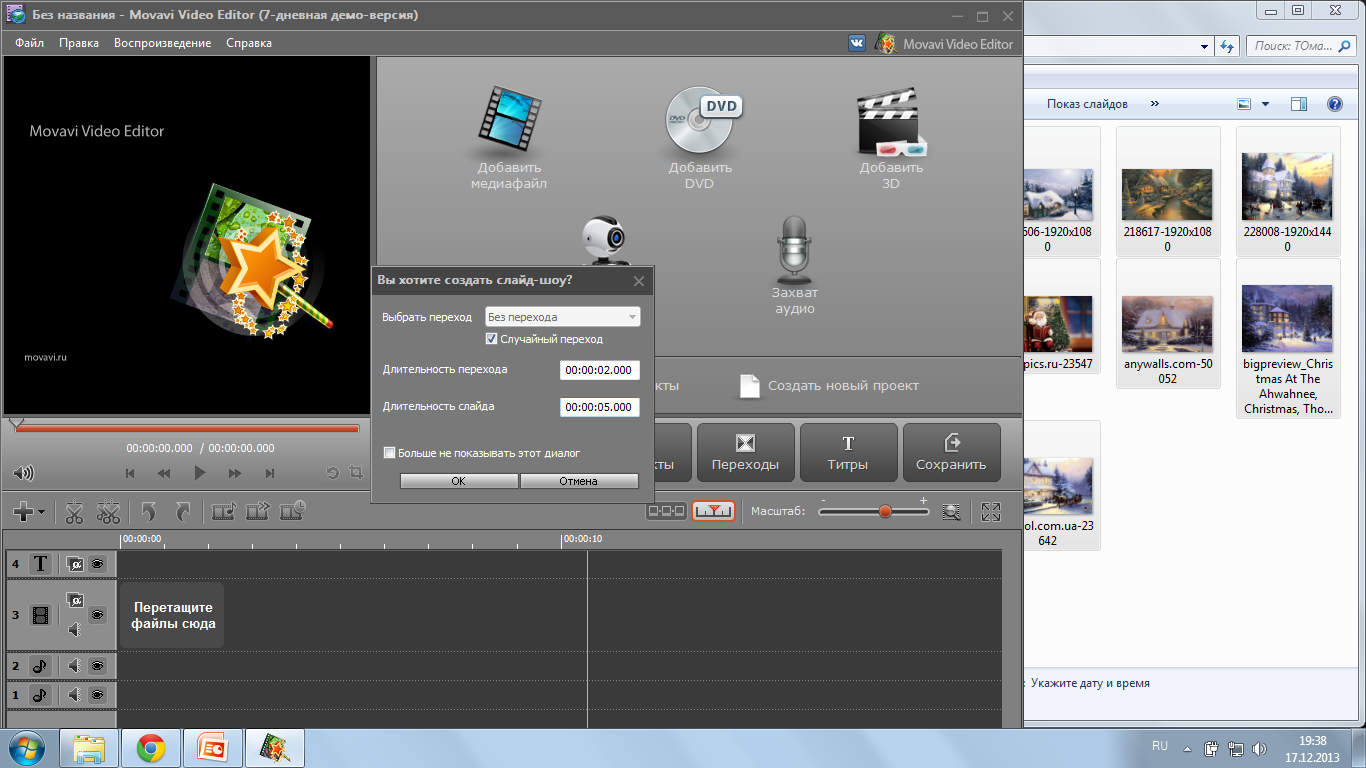 Добавляем эффекты
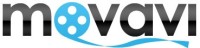 Теперь на треке "видео" мы получили цепочку переходов и изображений.
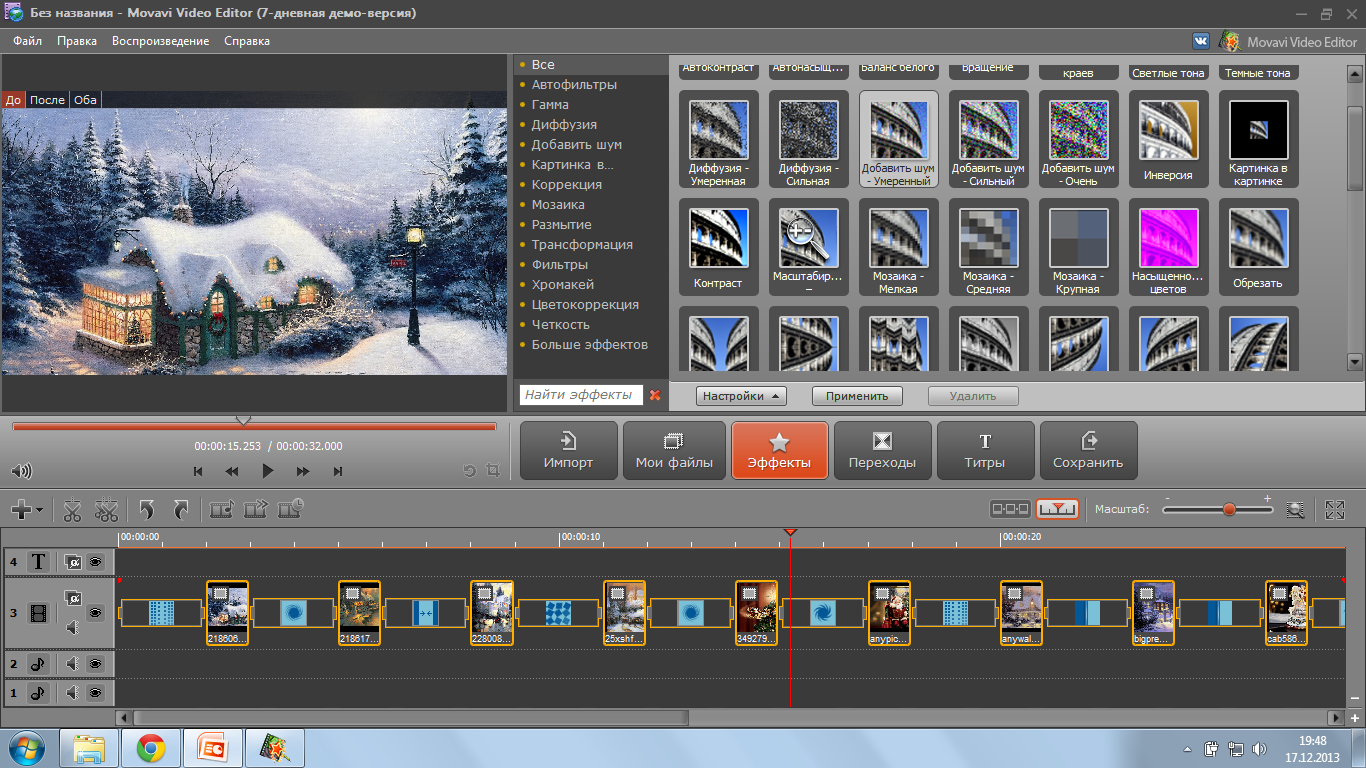 К изображениям можно применять различные эффекты. Но для каждого по отдельности. Делается это простым перетаскиванием выбранного эффекта на фотографию на монтажном столе или в режиме сценариев либо с помощью открытия вкладки "настройки" и использования кнопку "добавить".
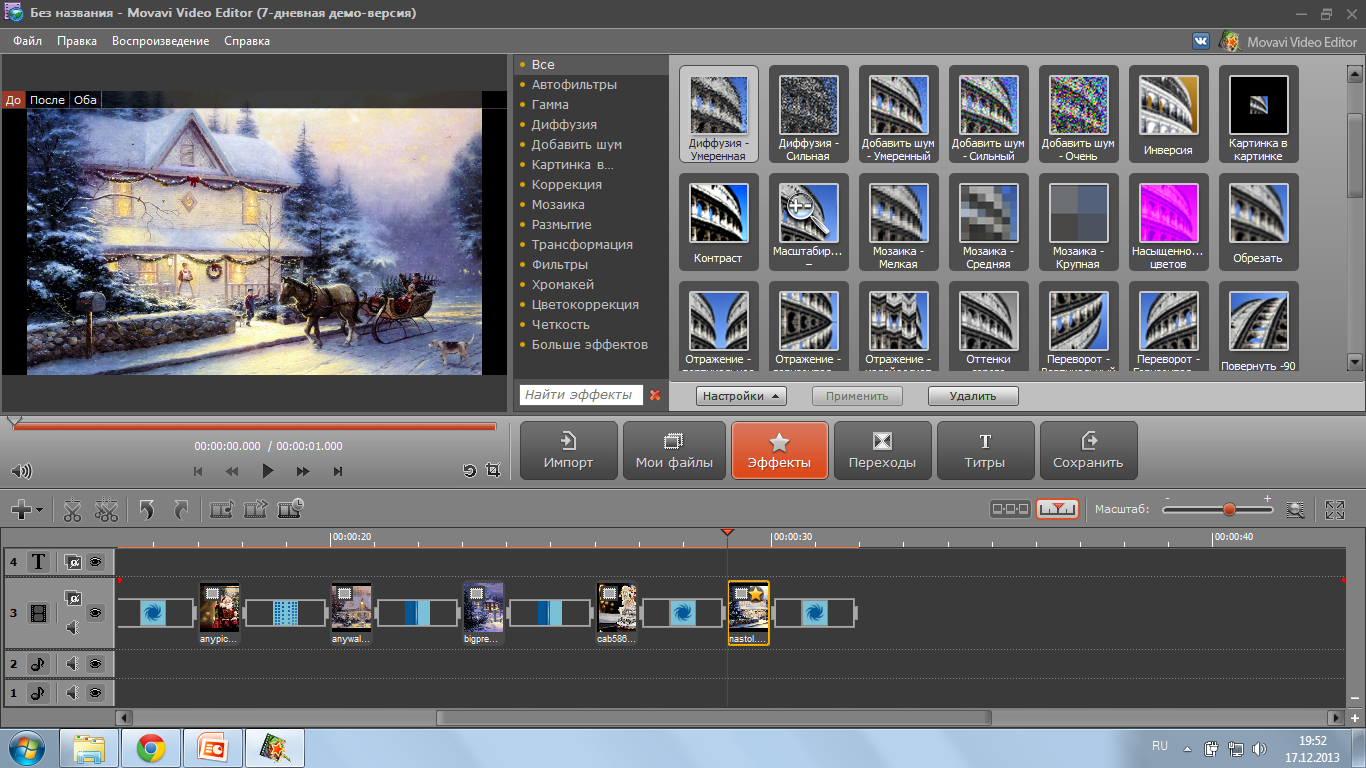 Удаляем эффекты
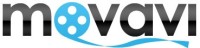 Если вы применили несколько эффектов и вам нужно удалить первый, щелкните правой кнопкой мыши по желтой звездочке. Появится небольшое окно, где можно отсортировать порядок применения эффектов и удалить ненужные. При выборе эффектов можно сразу в окне предпросмотра увидеть как видео выглядит "до" и "после".
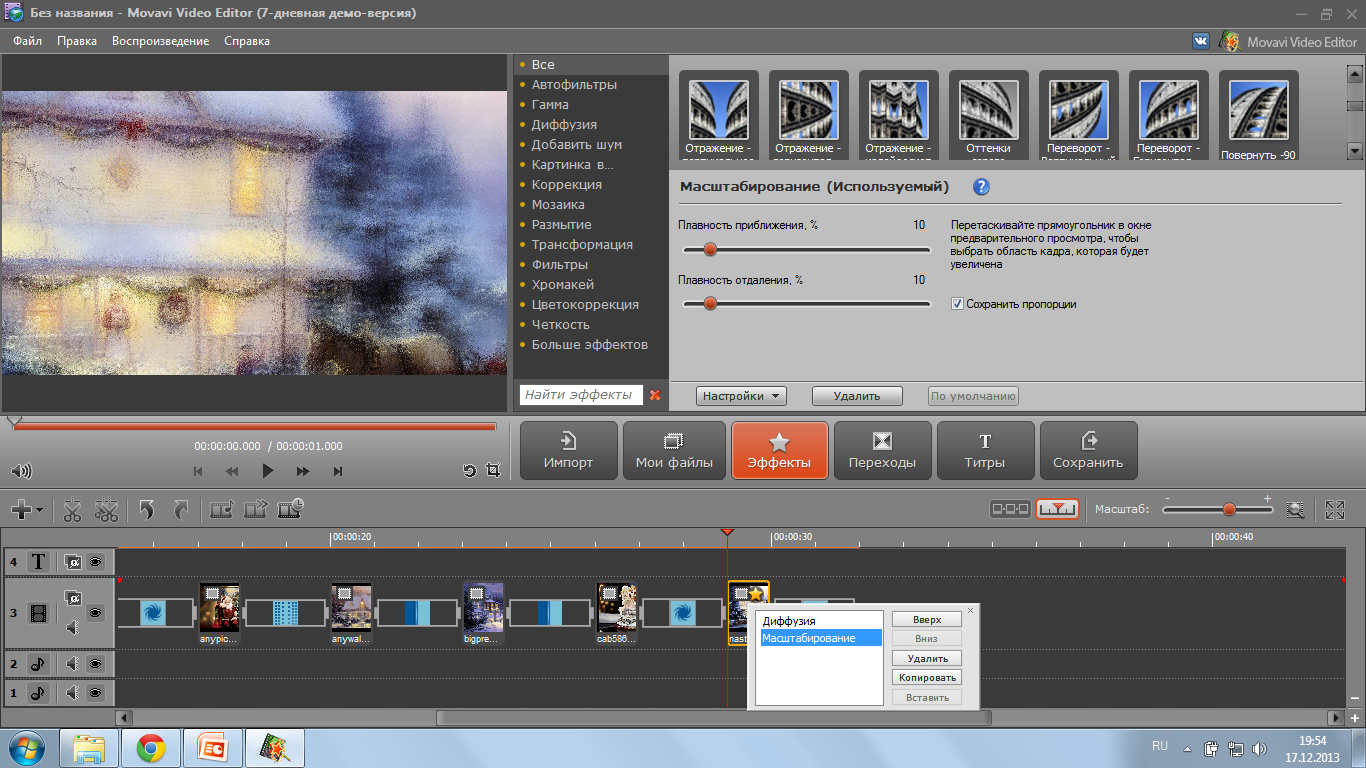 Добавляем титры
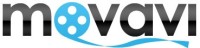 Чтобы добавить титры, нужно сначала установить маркер на временной шкале в нужном месте и перейти на вкладку "Титры". 
		Вводим текст надписи и изменяем параметры на панели форматирования: текст, шрифт, размер, полужирный, курсив, подчеркивание, цвет заливки, цвет контура, выравнивание, длительность, скорость, прозрачность, анимация.
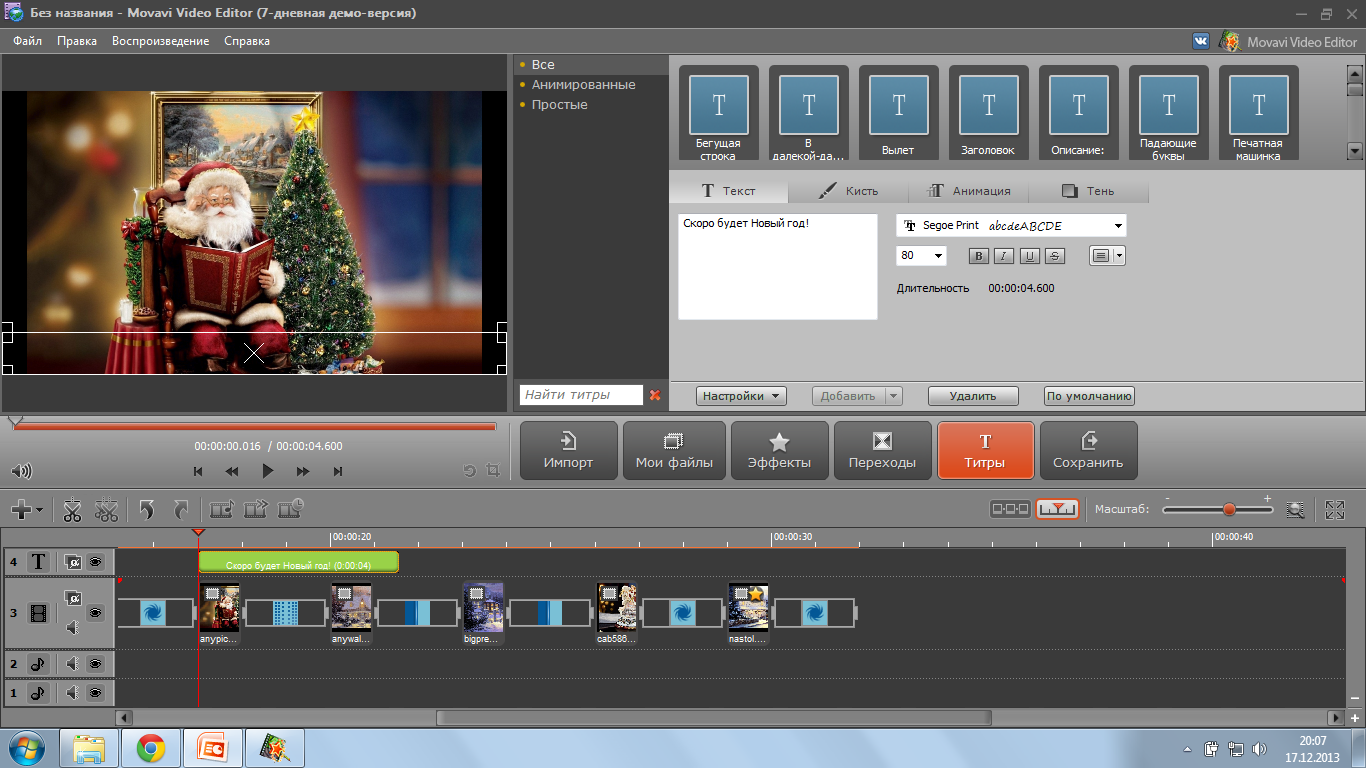 Добавляем музыку
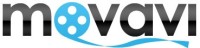 Вы можете изменить длительность музыкальной композиции, а можете подрезать музыку. 
		Перейдите на трек "аудио", установите маркер в нужном месте, разрежьте композицию на две части и окончание удалите. Это также можно сделать с помощью установки левой или правой границы. Наконец, можно сделать плавное появление и затухание музыки (опция "Появление - Исчезание").
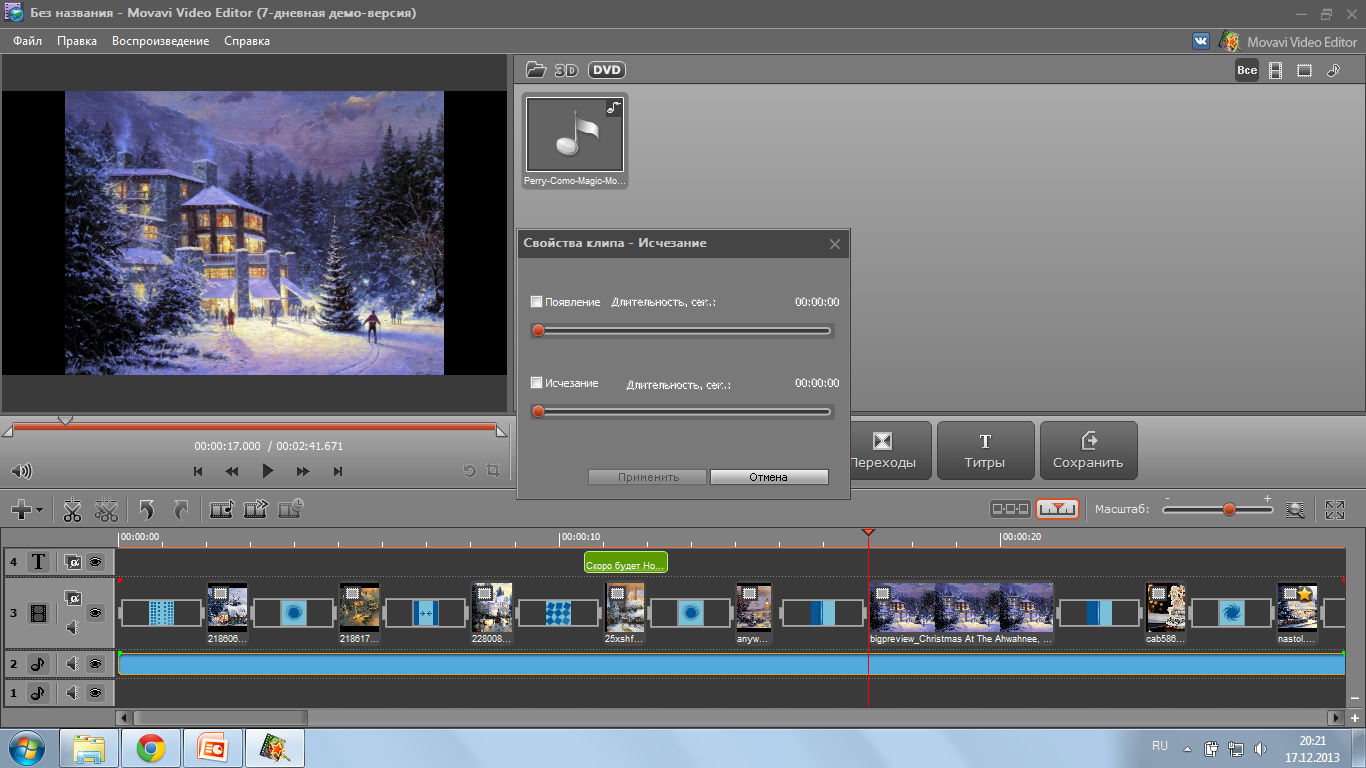 Конец работы
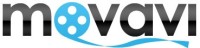 Осталось в окне предпросмотра оценить полученный результат и экспортировать слайд-шоу в один из возможных форматов. 
			При использовании демонстрационной версии мы получим водяные знаки.
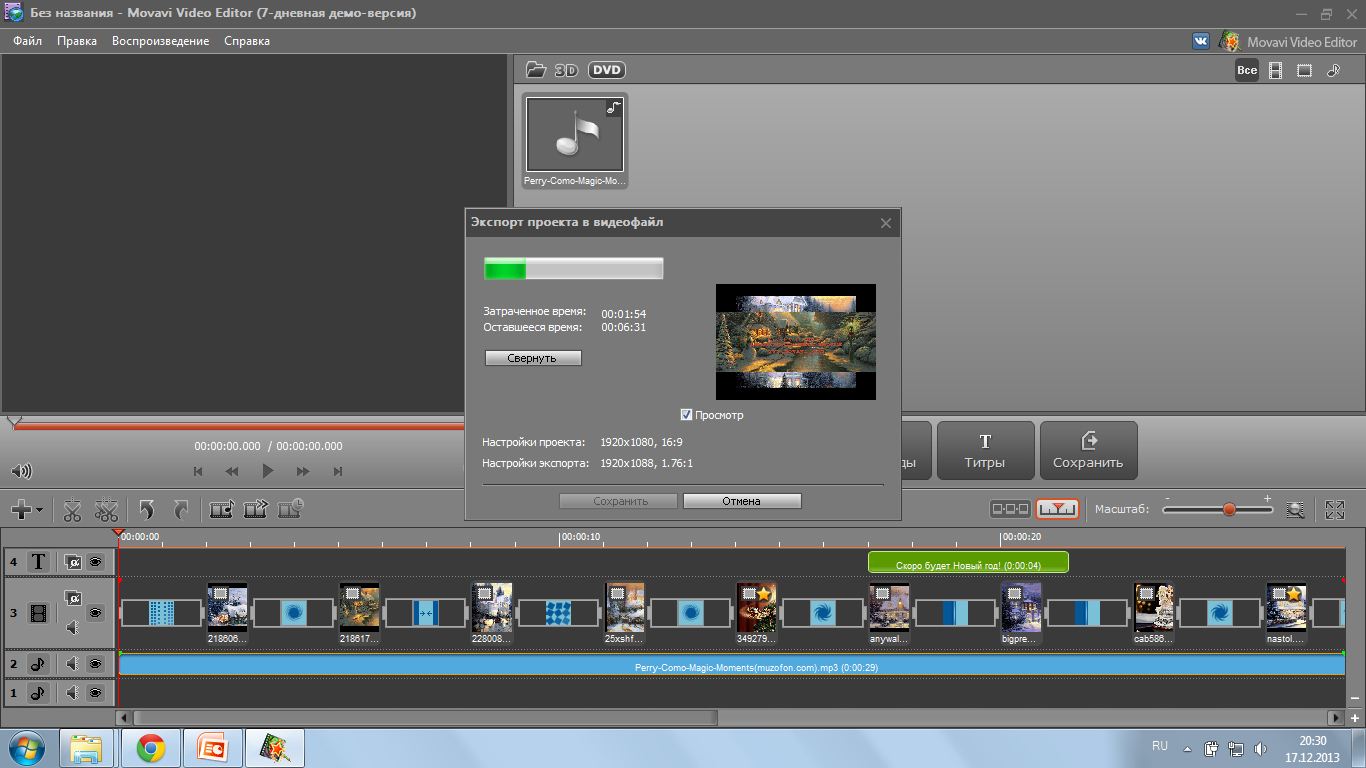 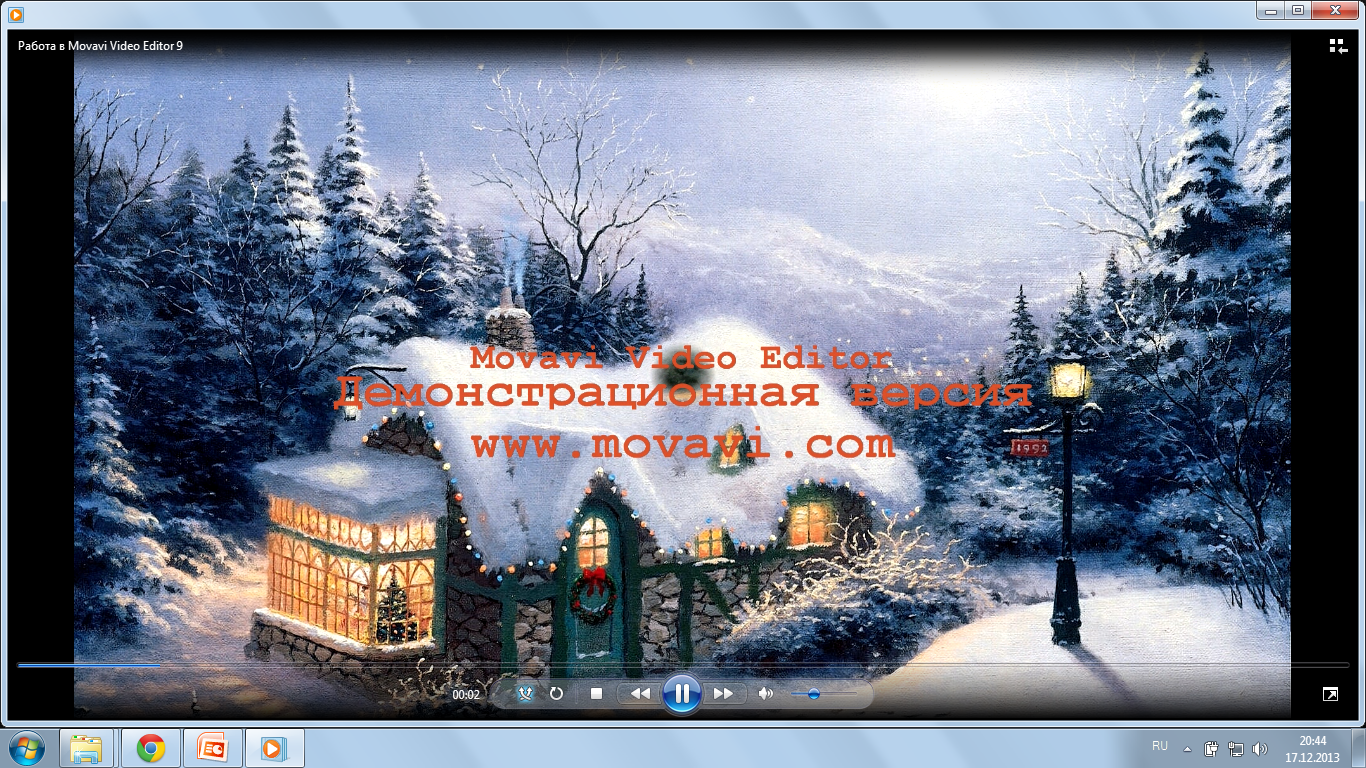 Создаем видеоклип
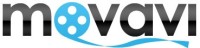 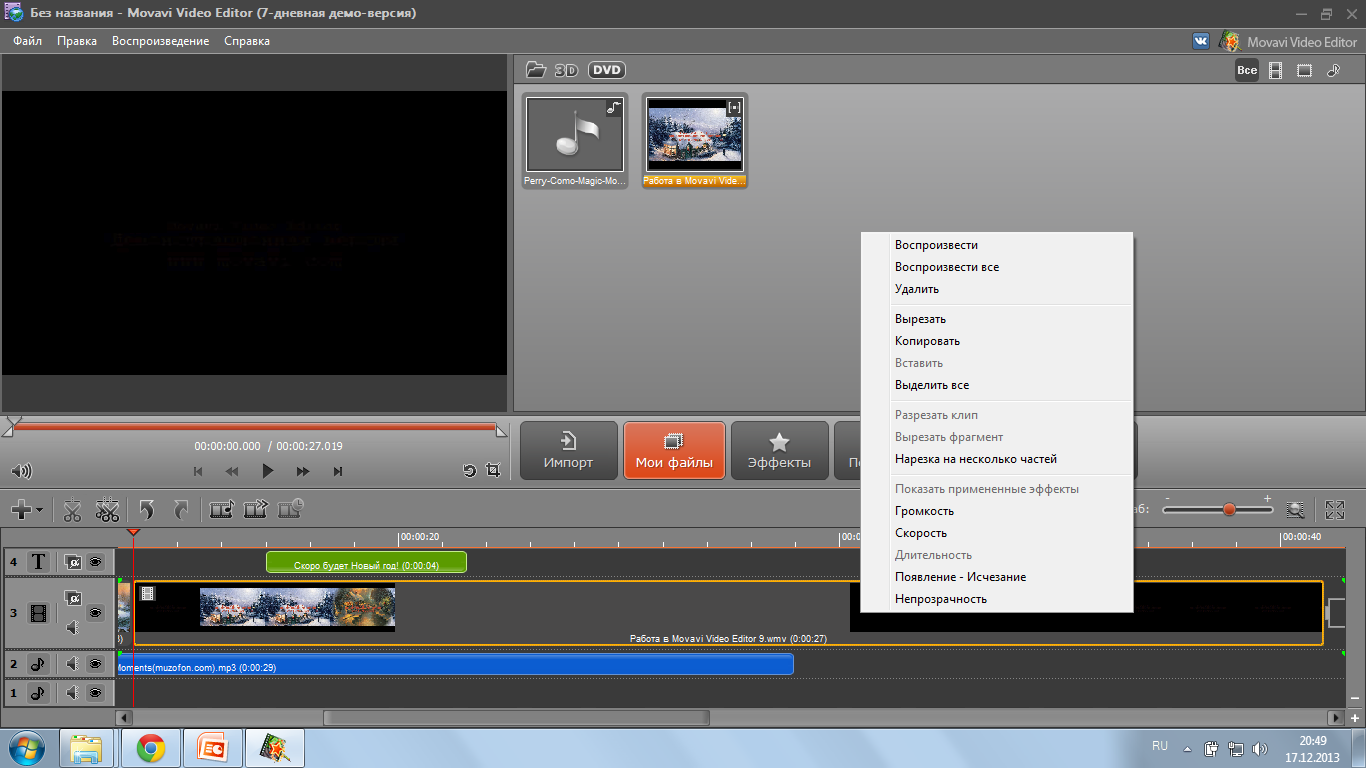 Собственно, создание видеоклипа не сильно отличается от создания слайд-шоу. 
		Только вы работаете не с отдельными изображениями, а с отдельными видеофрагментами. В свойствах видеофрагментов можно отрегулировать скорость воспроизведения, уровень звука и прозрачности.
Статья: Movavi Video Editor 9: создаем слайд-шоу и видеоролики.
Автор статьи: Максим Иванов
Источник: SoftKey.info
Автор презентации: Энгельгардт Эльвира